ROMANS 15:1-7
1 We then that are strong ought to bear the infirmities of the weak, and not to please ourselves. 2 Let every one of us please his neighbour for his good to edification. 3 For even Christ pleased not himself; but, as it is written, The reproaches of them that reproached thee fell on me. 4 For whatsoever things were written aforetime were written for our learning, that we through patience and comfort of the scriptures might have hope. 5 Now the God of patience and consolation grant you to be likeminded one toward another according to Christ Jesus: 6 That ye may with one mind and one mouth glorify God, even the Father of our Lord Jesus Christ. 7 Wherefore receive ye one another, as Christ also received us to the glory of God.
Romans 15:8-13
8 Now I say that Jesus Christ was a minister of the circumcision for the truth of God, to confirm the promises made unto the fathers: 9 And that the Gentiles might glorify God for his mercy; as it is written, For this cause I will confess to thee among the Gentiles, and sing unto thy name. 10 And again he saith, Rejoice, ye Gentiles, with his people. 11 And again, Praise the Lord, all ye Gentiles; and laud him, all ye people. 12 And again, Esaias saith, There shall be a root of Jesse, and he that shall rise to reign over the Gentiles; in him shall the Gentiles trust. 13 Now the God of hope fill you with all joy and peace in believing, that ye may abound in hope, through the power of the Holy Ghost.
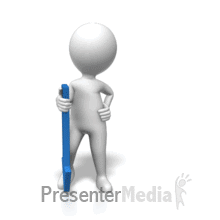 A TIME THAT TELLSRomans 15:1-13
Christian growth & development in the midst of times we’ve not seen before!
www.RandyColeSimsSr.com
PREAMBLE
Strong & weak belong to the Lord & will stand before Him (Rom. 14:1, 7-9, 12-13)
Strong are to accept the conscience of the weak (Romans 14:14-15, 19)
1. In the aforementioned truths, each is to pursue things that make for peace.
2. Also, note that the aforementioned principle is accompanied by caveats.
   a. Caveats – a warning, admonition, perhaps condition (rcs sr).
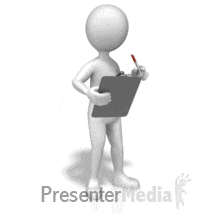 SERIES CONSIDERATIONS…
I. A SELFLESS TIME (Romans 15:1-4)
II. A TIME FOR THE TEXT (Romans 15:4-6)
III. A TIME FOR ONE ANOTHER (Romans 15:7-9)
IV. A TIME OF HOPE FOR ALL (Romans 15:8-13)
I. A SELFLESS TIME (Romans 15:1-4)
A. The emphasis is not to be placed on self!   
         The strong are to bear, support, and accept the  
         convictions / opinions of those weaker 
         (Romans 15:1).
      1. Note the term “ought” in Romans 15:1.                         
              It carries the idea of the strong having a                
              debt / obligation to help the weak with 
              burdens (Galatians 6:2).
I. A SELFLESS TIME (Romans 15:1-4)-continued-
B. The aforementioned practice / principle is 
        not intended that the weak opinion / conscience 
        control / direct the church.
  1. We are to give precedence not to offend a 
          brother’s weak conscience 
          (Philippians 2:3-8, 1 Corinthians 10:33). 
C. Balancing the principle – Like we can’t please self 
         first, we ought not put pleasing men before 
         pleasing God (Galatians 1:10).
I. A SELFLESS TIME (Romans 15:1-4)-continued-
D. To destroy another, even by lack of 
         encouragement, is to destroy the work of God    
         (Romans 14:20).
    1. The distinction is in our motivation                                    
            (John 12:42-43).
   E. Remember that Jesus Christ is our example!
        1. He did not please himself. 
            He never demanded that others serve Him. 
            We see Him constantly take the servants role       
            (John 13:3-5, 21:12-13).
II. A TIME FOR THE TEXT (Romans 15:4-6)
God’s Word is for US [examples] (2 Timothy 3:16-17, 2 Timothy 2:15, 1 Corinthians 10:11)
III. A TIME FOR ONE ANOTHER (Romans 15:7-9)
We are to do with one another because Jesus Christ did with us.
Prerequsites for a time for one another                             
     (Romans 14:10-11 God will judge) 
B. Consider God’s use of Saul / Paul                                                      
     (1 Timothy 1:15-16)
C. Jesus came for all (Romans 15:8, 1 Peter 3:18)